Data assimilation for microscale pollutant atmospheric dispersion
Eliott Lumet, Mélanie Rochoux, Thomas Jaravel, Simon Lacroix and Olivier Vermorel


HARMO21
27 september 2022
Introduction
Context: Build high-fidelity models for microscale dispersion in urban environment and improve them thanks to mathematical methods
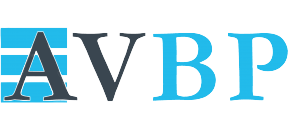 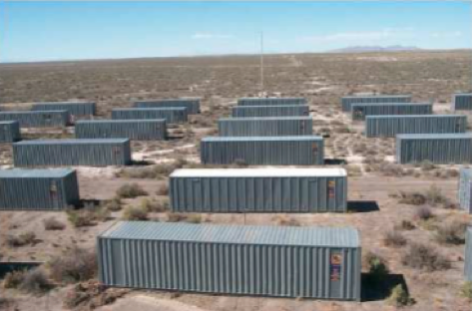 Study case: One neutral trial of the MUST field campaign  (Yee and Biltoft. 2004) 

Large-Eddy Simulation (LES) model:
Realistic representation of the urban canopy
Resolution of turbulence large scales
Temporal evolution of the plume
Instantaneous concentration field timelapse obtained with LES of the MUST experiment #2681829
2
Eliott Lumet et al. 2022 – Data assimilation for microscale pollutant atmospheric dispersion
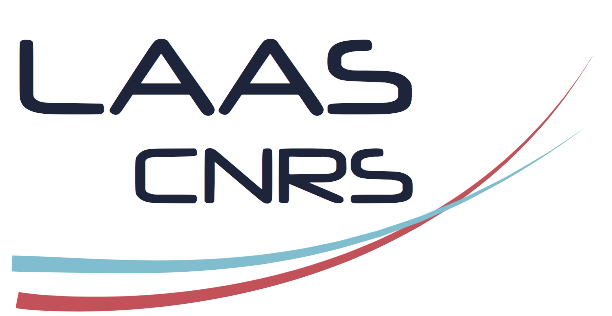 Introduction
Context: Build high-fidelity models for microscale dispersion in urban environment and improve them thanks to mathematical methods
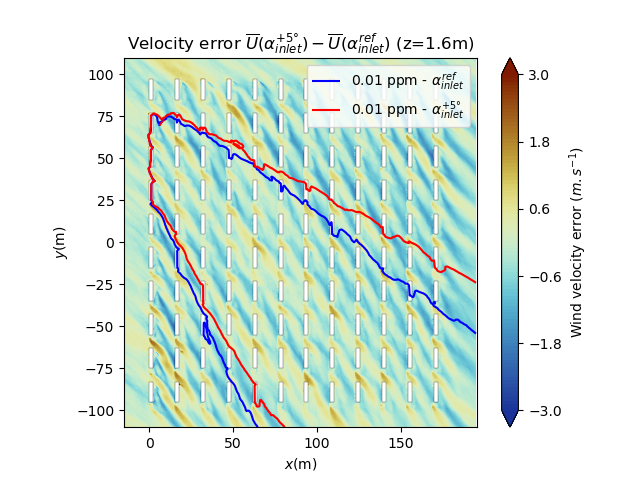 CFD dispersion model uncertainties:
Modelling
error
Boundary
Conditions
Pollutant source
These models may remain inaccurate in spite of  
     their high cost
Impact of the wind direction angle on the mean velocity field and on the 0.01-ppm contour line of average concentration
3
Eliott Lumet et al. 2022 – Data assimilation for microscale pollutant atmospheric dispersion
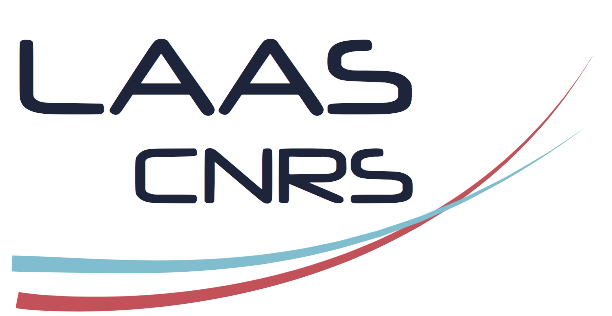 Introduction
Develop a data assimilation framework to quantify and reduce the LES uncertainties
Objective:
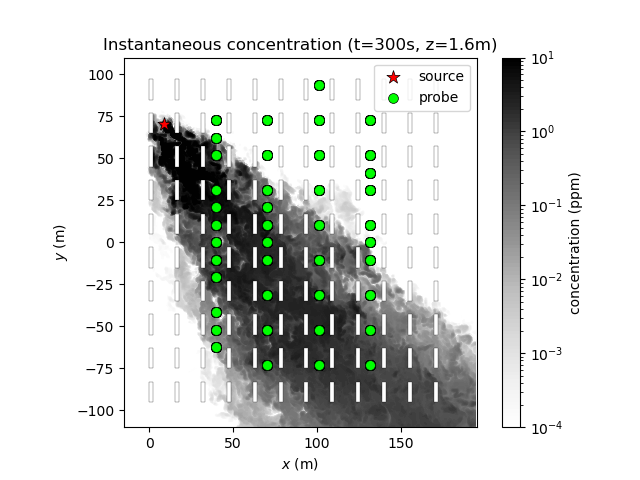 LES model
DA
Optimal plume
estimation
In situ measurements
Classical method in meteorology/climate
Emerging idea for atmospheric CFD models 
ex: Lucas et al. 2015, Mons et al. 2017, Sousa et al. 2018, Defforge et al. 2019, Aristodemou et al. 2019
4
Eliott Lumet et al. 2022 – Data assimilation for microscale pollutant atmospheric dispersion
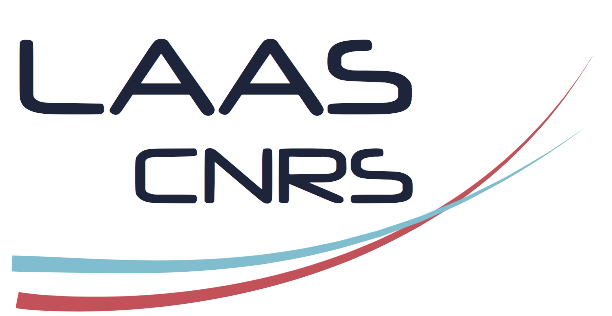 Introduction
Problem formulation
In situ measurements
LES model estimation
Improved estimation of the parameters
LES model
DA
Prior uncertain parameters
LES model
Sensors
Optimal plume estimation
In situ measurements
5
Eliott Lumet et al. 2022 – Data assimilation for microscale pollutant atmospheric dispersion
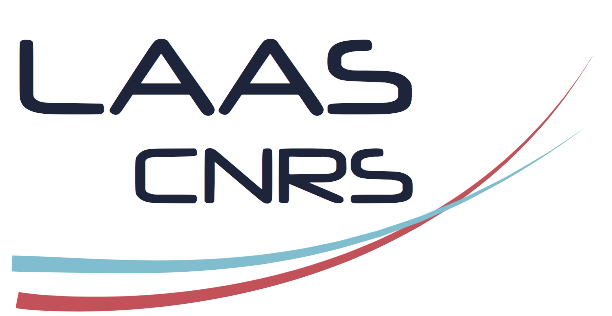 Introduction
Problem formulation
In situ measurements
LES model estimation
LES model
Offline training
Surrogate model
LES model
DA
DA
Surrogate model
Prior uncertain parameters
Prior uncertain parameters
LES model
Sensors
Sensors
Optimal plume estimation
Optimal plume estimation
In situ measurements
In situ measurements
6
Eliott Lumet et al. 2022 – Data assimilation for microscale pollutant atmospheric dispersion
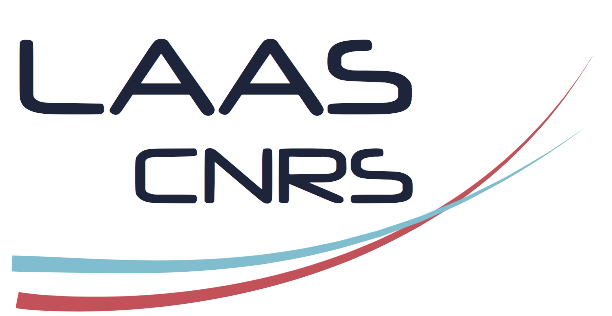 I. LES model
Model setup:
Solver: AVBP for LES of compressible flows and low-Mach flows
Subgrid-scale model: WALE (wall adapted)
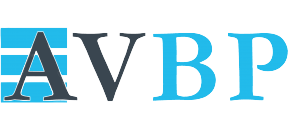 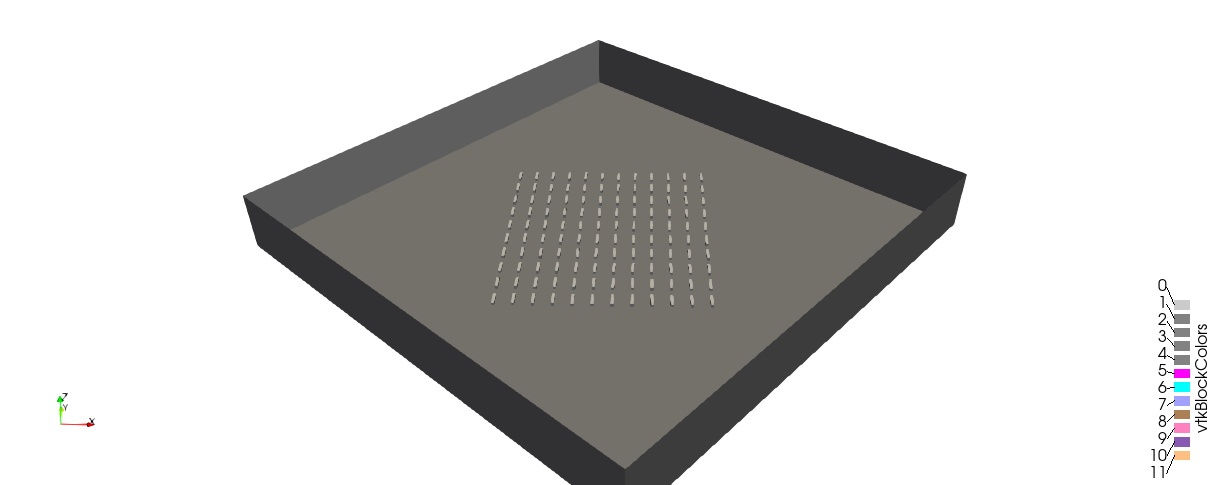 Symmetry
Inflow
Wall laws
Model computational cost:
Symmetry
Outflow
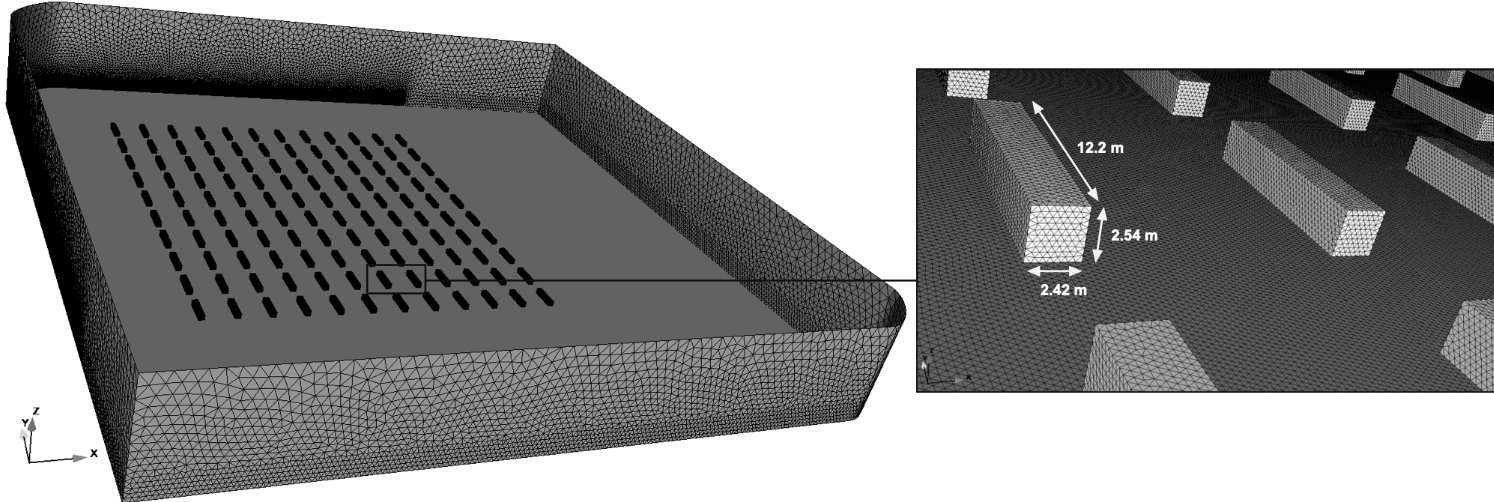 7
Eliott Lumet et al. 2022 – Data assimilation for microscale pollutant atmospheric dispersion
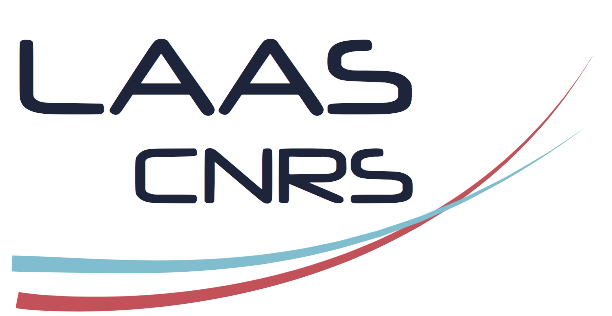 I. LES model
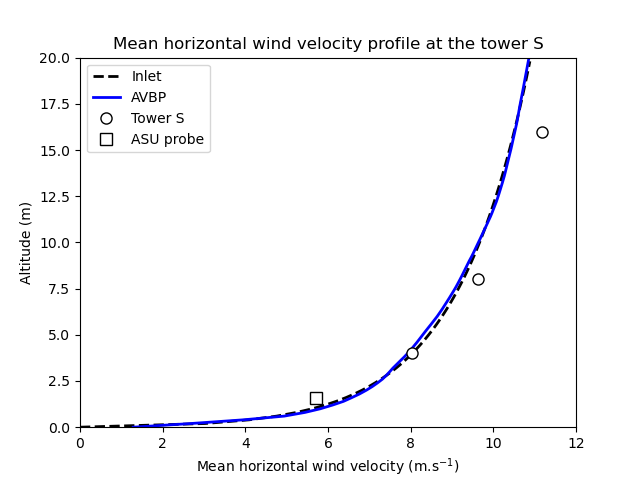 8
Eliott Lumet et al. 2022 – Data assimilation for microscale pollutant atmospheric dispersion
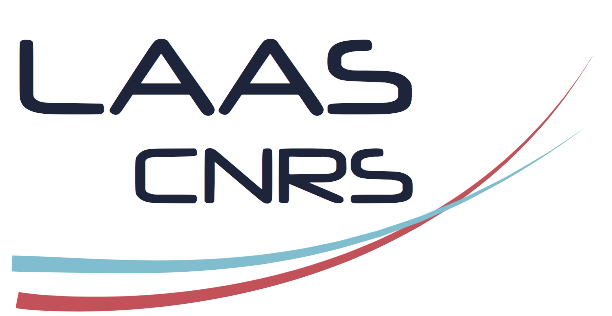 I. LES model
Turbulence injection:
Method: Synthetic eddy method (Smirnov et al. 2001)
9
Eliott Lumet et al. 2022 – Data assimilation for microscale pollutant atmospheric dispersion
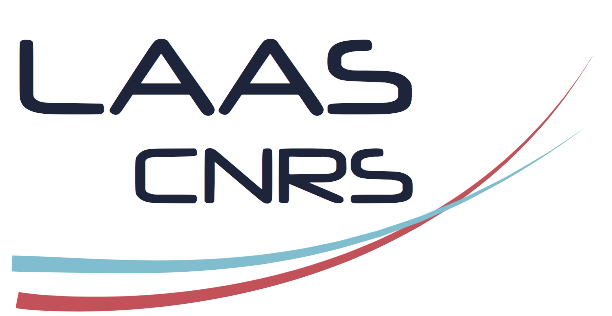 I. LES model
Selection of uncertain parameters
Objective: Choose which parameters should be corrected by Data Assimilation
i.  The site topography is 
  assumed to be well known
Boundary
Conditions
ii. Turbulence injection parameter
    do not have significant impacts 
    on predictions
Pollutant source
Modelling
error
- Numerical scheme
- SGS model
10
Eliott Lumet et al. 2022 – Data assimilation for microscale pollutant atmospheric dispersion
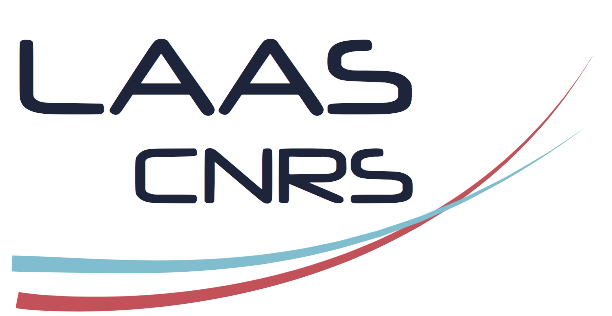 II. Surrogate model
Training process
Halton sequence: splitted into train and test samples
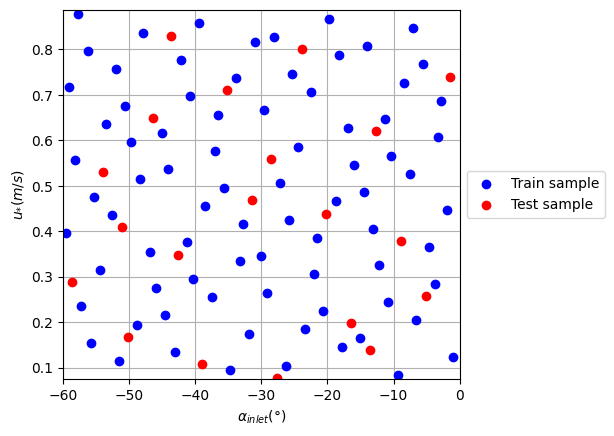 Surrogate model
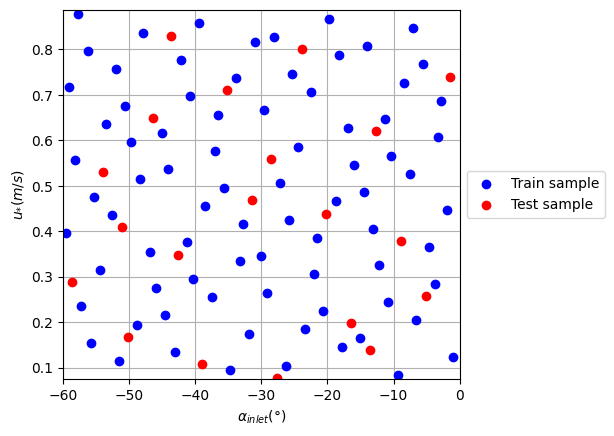 RBF Interpolator (Scipy)
Interpolates as a linear combination of radial basis functions
One regression problem per grid point (scales badly)
Need to calibrate the RBF surrogate using the training samples
11
Eliott Lumet et al. 2022 – Data assimilation for microscale pollutant atmospheric dispersion
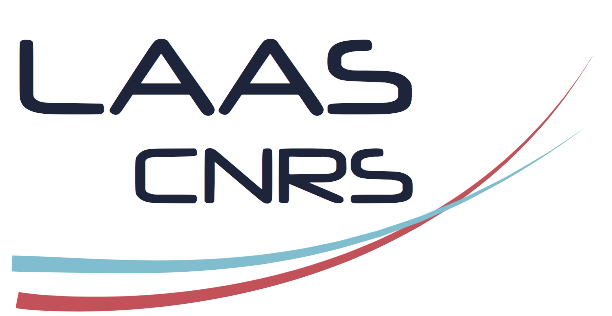 II. Surrogate model
Validation process:
Comparison of concentration field predictions: worst case
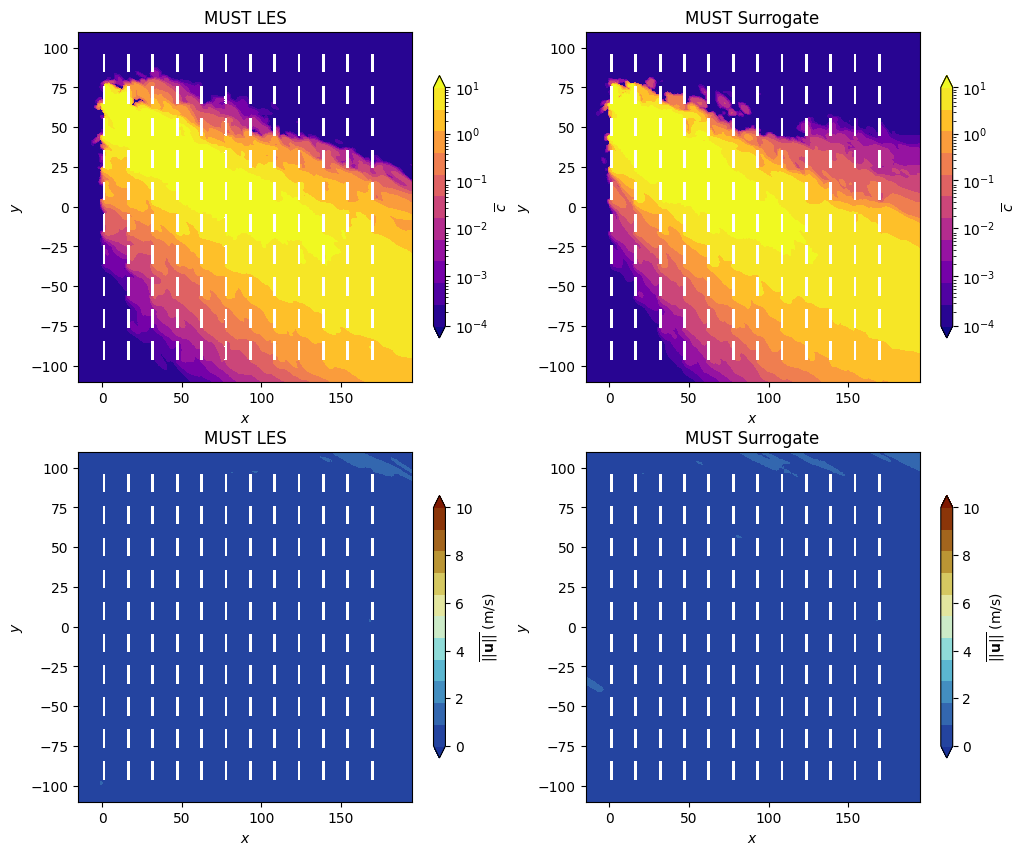 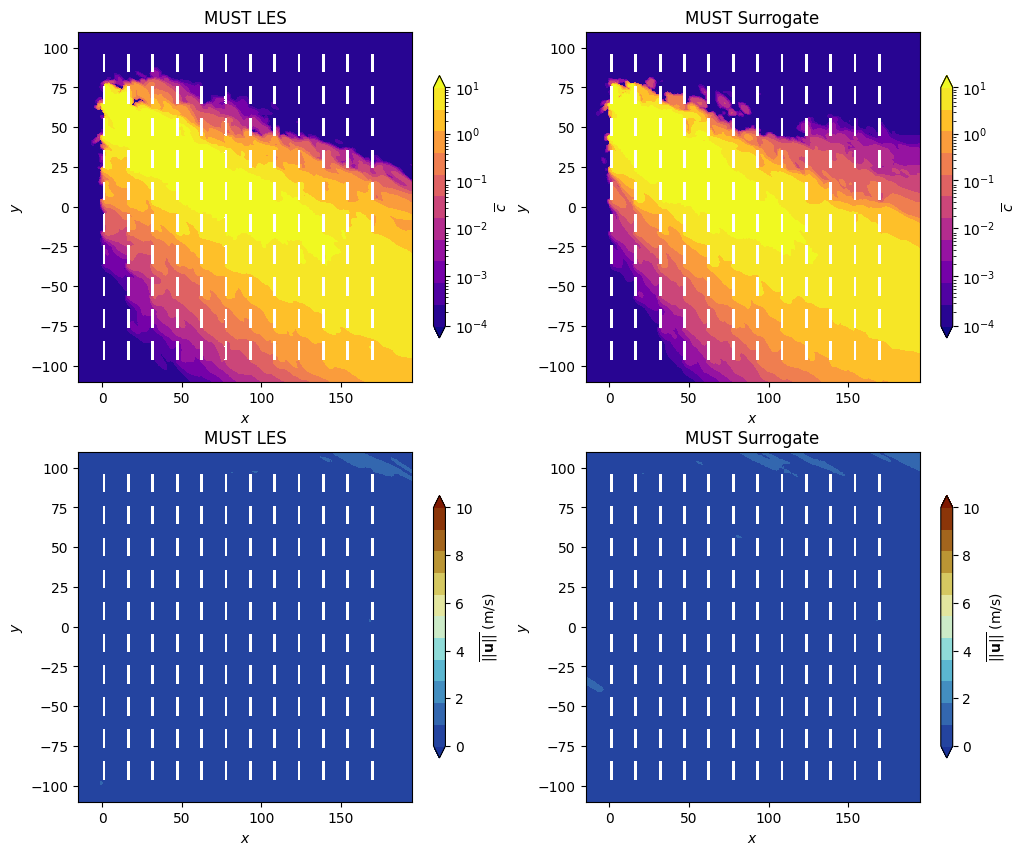 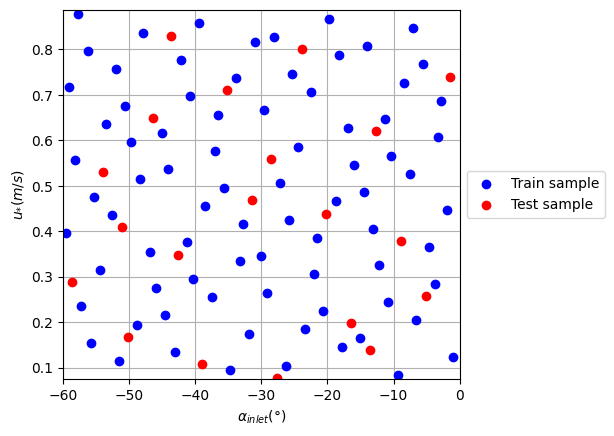 This test sample is very close to the parameter space edge
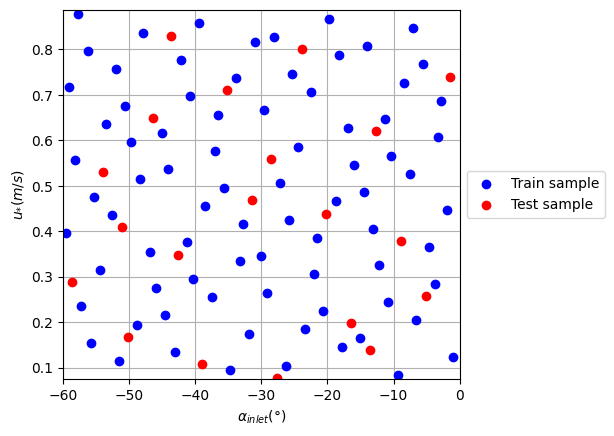 12
Eliott Lumet et al. 2022 – Data assimilation for microscale pollutant atmospheric dispersion
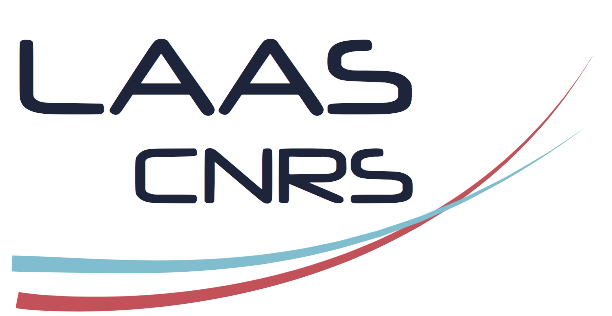 II. Surrogate model
Validation process:
Comparison of concentration field predictions: best case
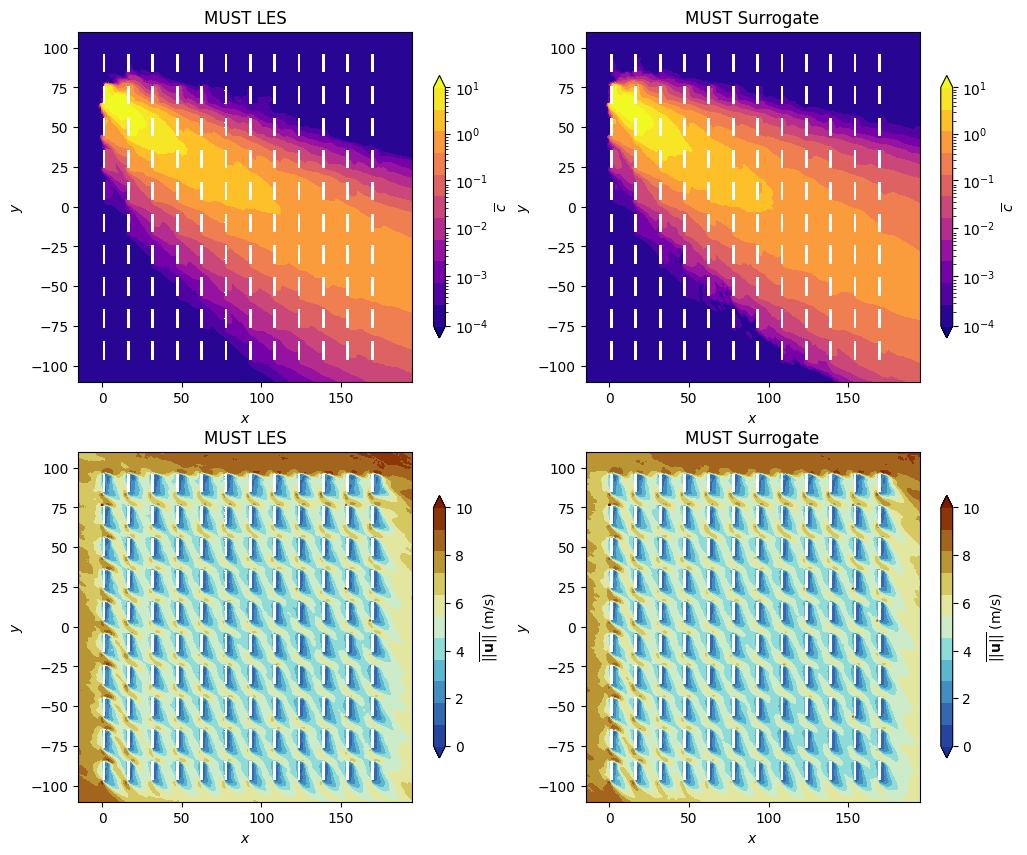 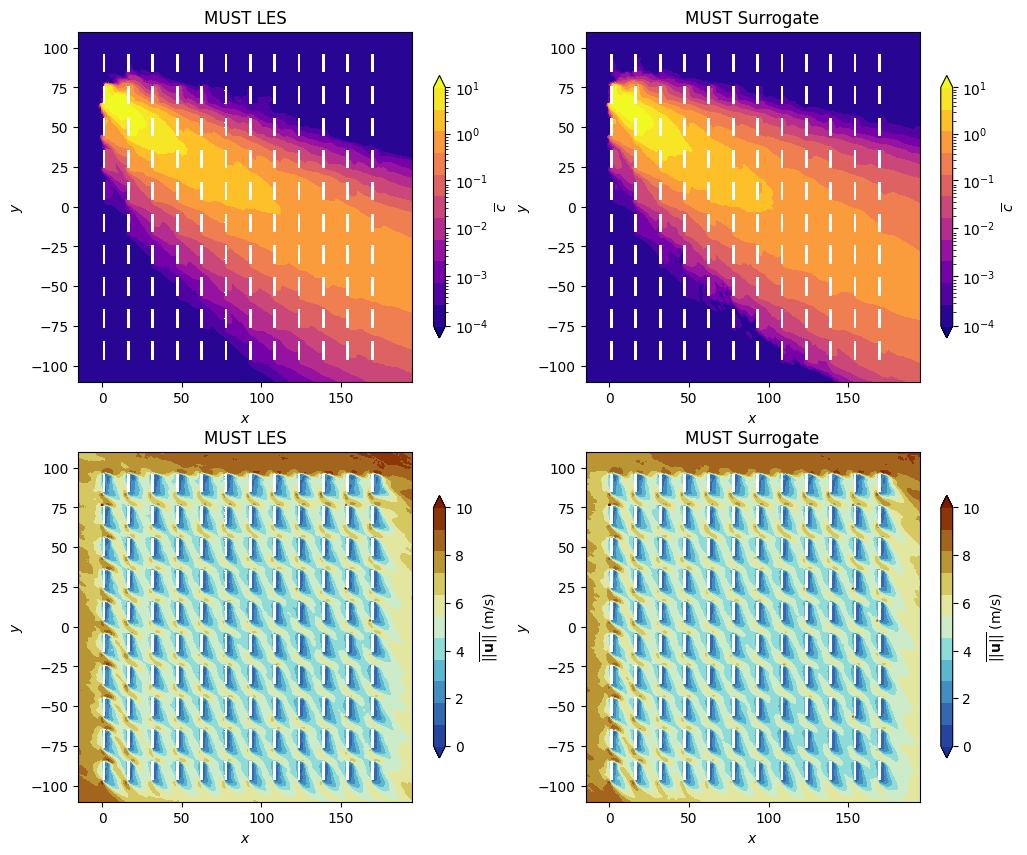 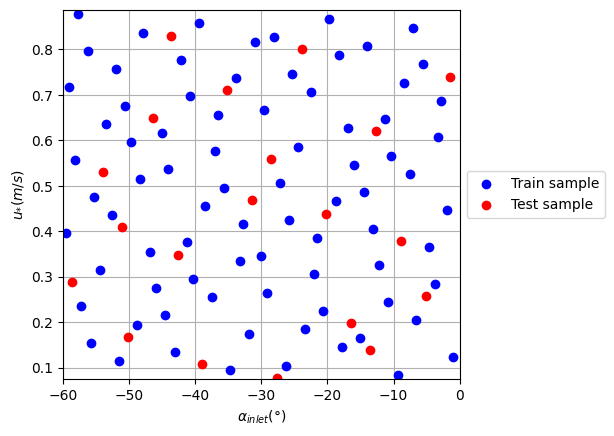 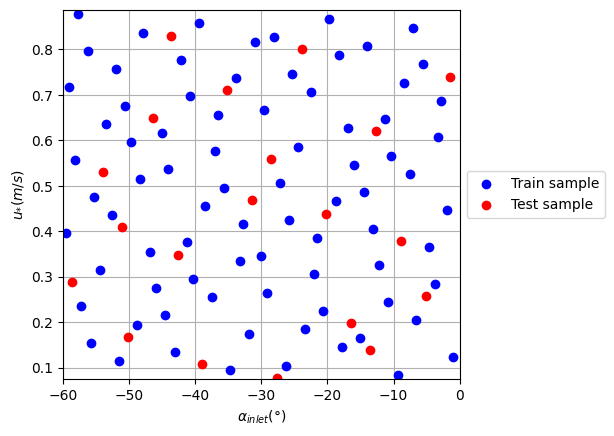 13
Eliott Lumet et al. 2022 – Data assimilation for microscale pollutant atmospheric dispersion
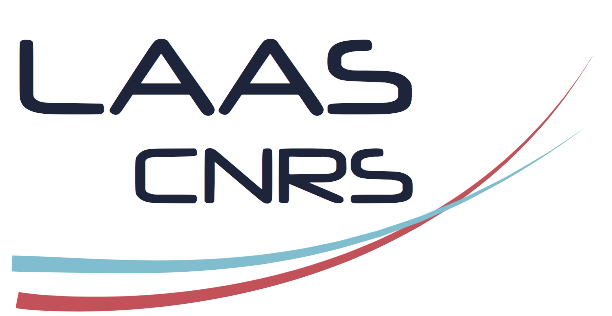 III. Data assimilation results
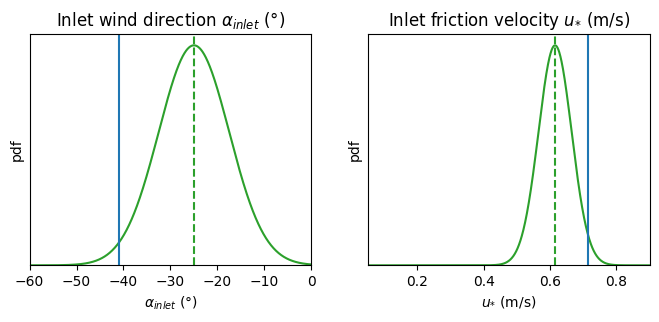 Synthetic experiment:
Prior parameters knowledge
DA
Surrogate model
?
?
Sensors
Synthetic observations
Truth parameters
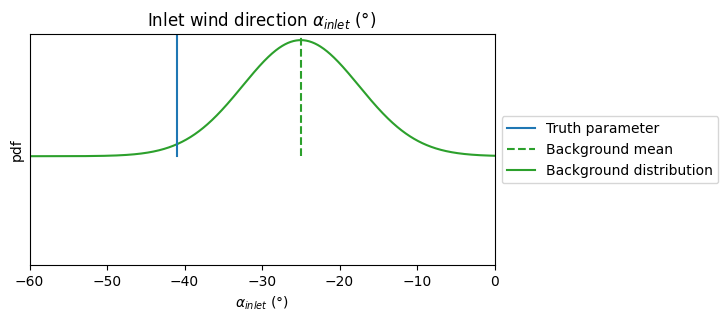 Surrogate model
Truth system state
= known
Truth system state
= unknown
14
Eliott Lumet et al. 2022 – Data assimilation for microscale pollutant atmospheric dispersion
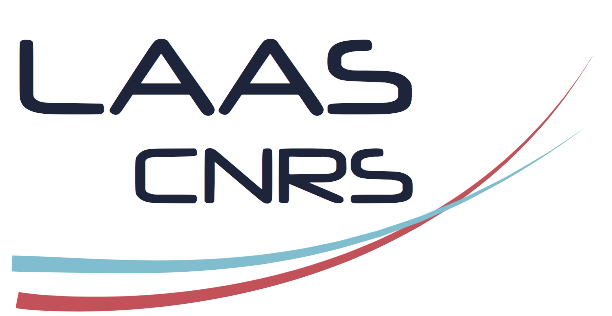 III. Data assimilation results
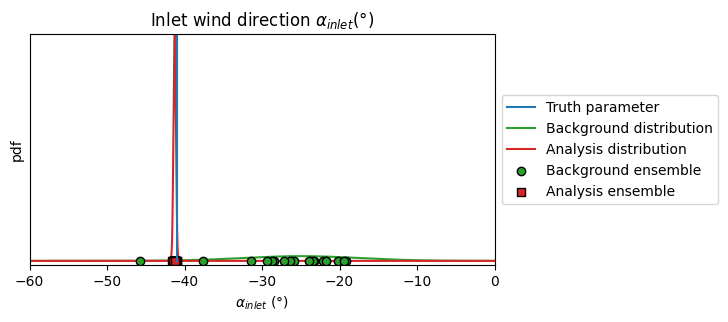 Parameter estimation results:
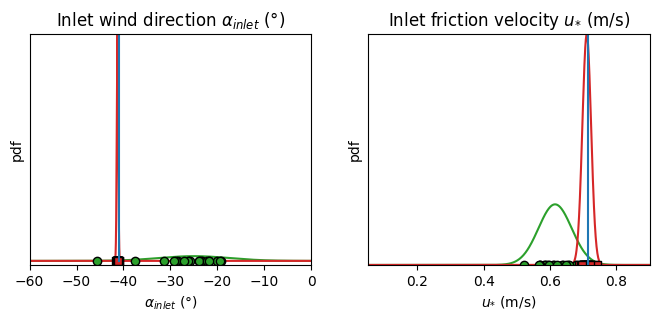 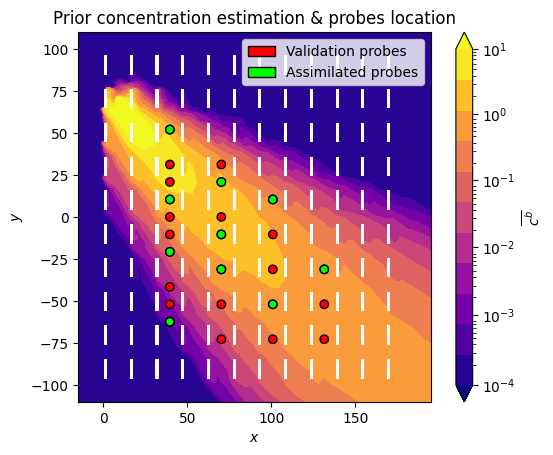 Assimilation
15
Eliott Lumet et al. 2022 – Data assimilation for microscale pollutant atmospheric dispersion
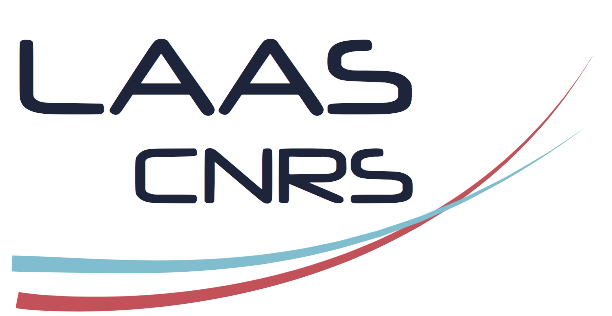 III. Data assimilation results
Concentration results field:
Mean concentration isolines comparison:
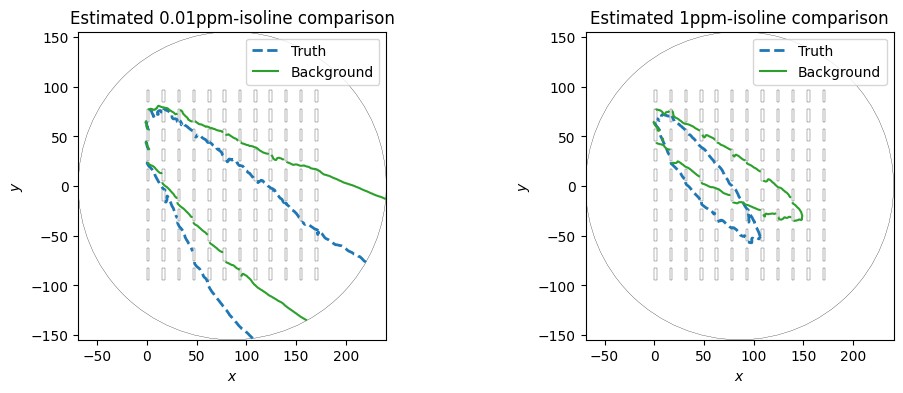 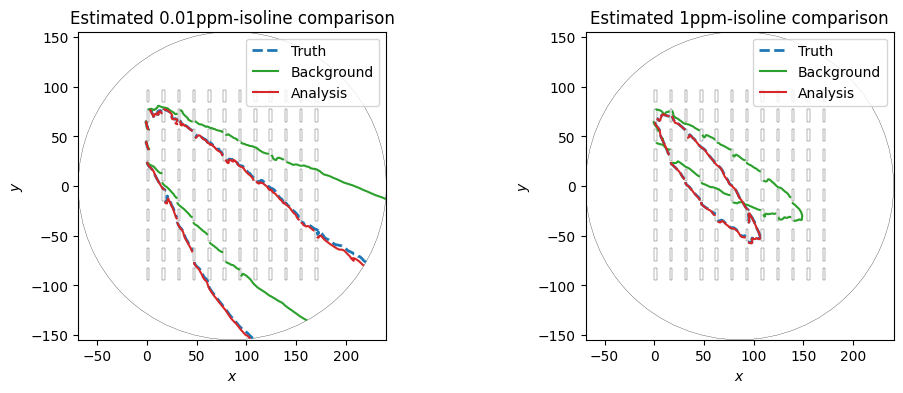 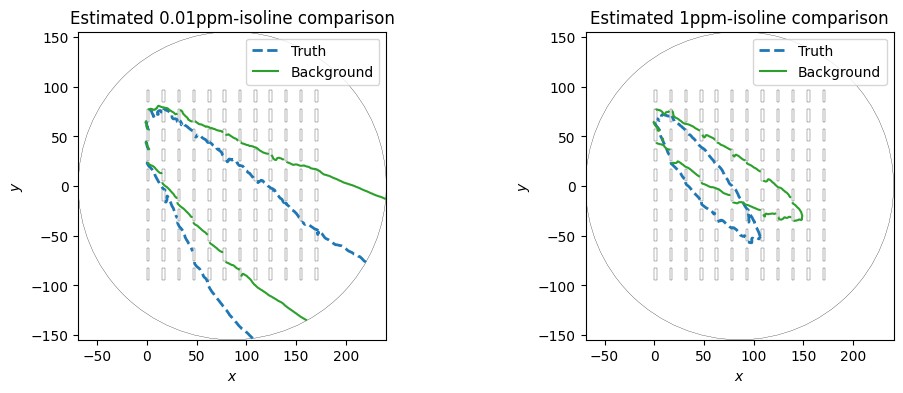 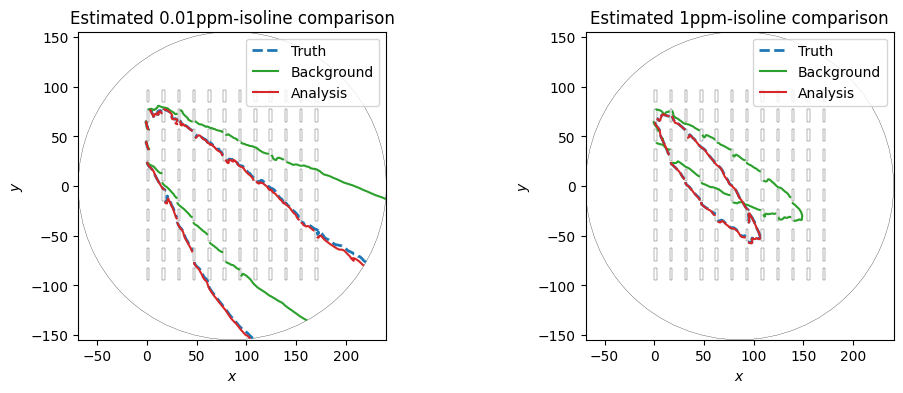 16
Eliott Lumet et al. 2022 – Data assimilation for microscale pollutant atmospheric dispersion
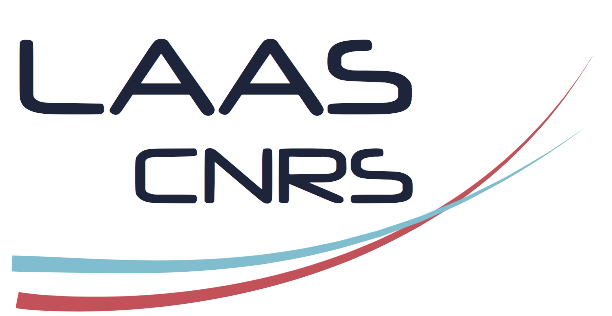 Conclusion
Take-home messages
1) Data assimilation provides a powerful framework to reduce inflow boundary condition uncertainties in microscale LES simulations. 

2) Replacing the LES model by a surrogate model opens the way towards a real-time data assimilation framework to better predict plume behaviour in case of accident.
Perspectives
Extend the approach to 3D fields by using state-of-the-art surrogate model (dimension reduction combined with gaussian process regression)
Extend the approach to estimate source uncertainties
Use model sensitivity analysis for optimal sensor placement
17
Eliott Lumet et al. 2022 – Data assimilation for microscale pollutant atmospheric dispersion
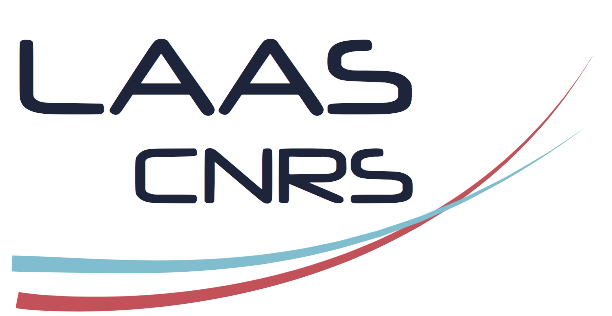 Appendices
Appendice I: Why do we use LES instead of RANS?
19
Eliott Lumet et al. 2022 – Data assimilation for microscale pollutant atmospheric dispersion
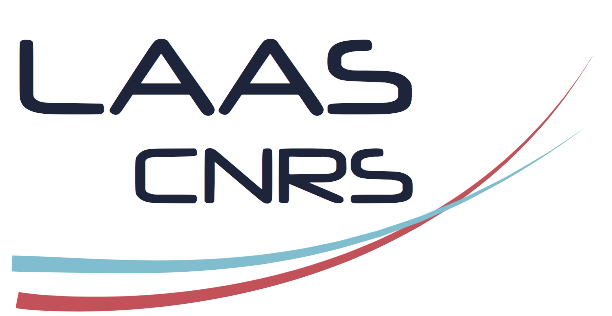 Appendice II: TurboMUST
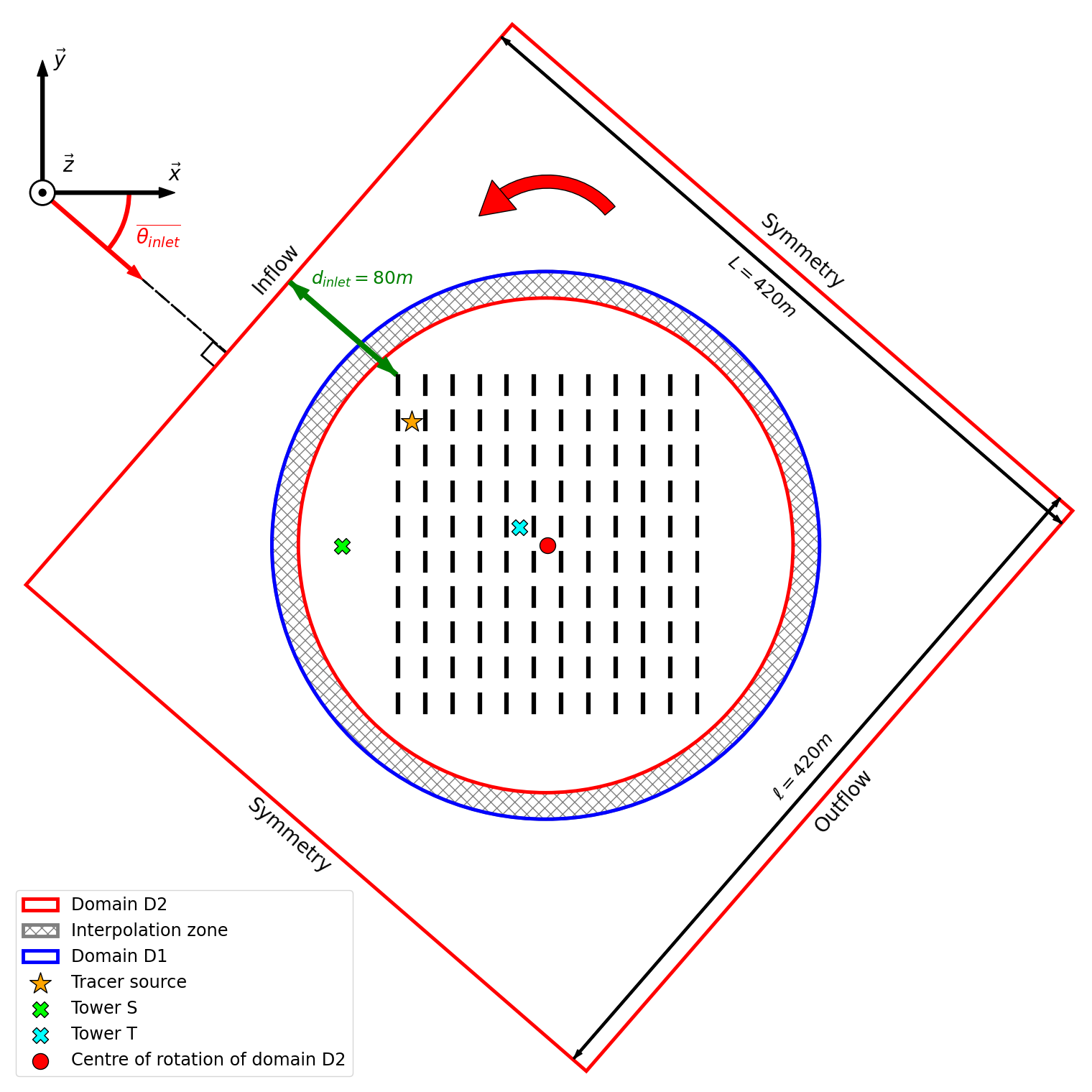 Model adaptation
Domain rotation using TurboAVBP:
Goal: Keep symmetry BCs // to the flow streamwise direction
Principle: 
- Split the domain in two
- Coupled resolution on both domain
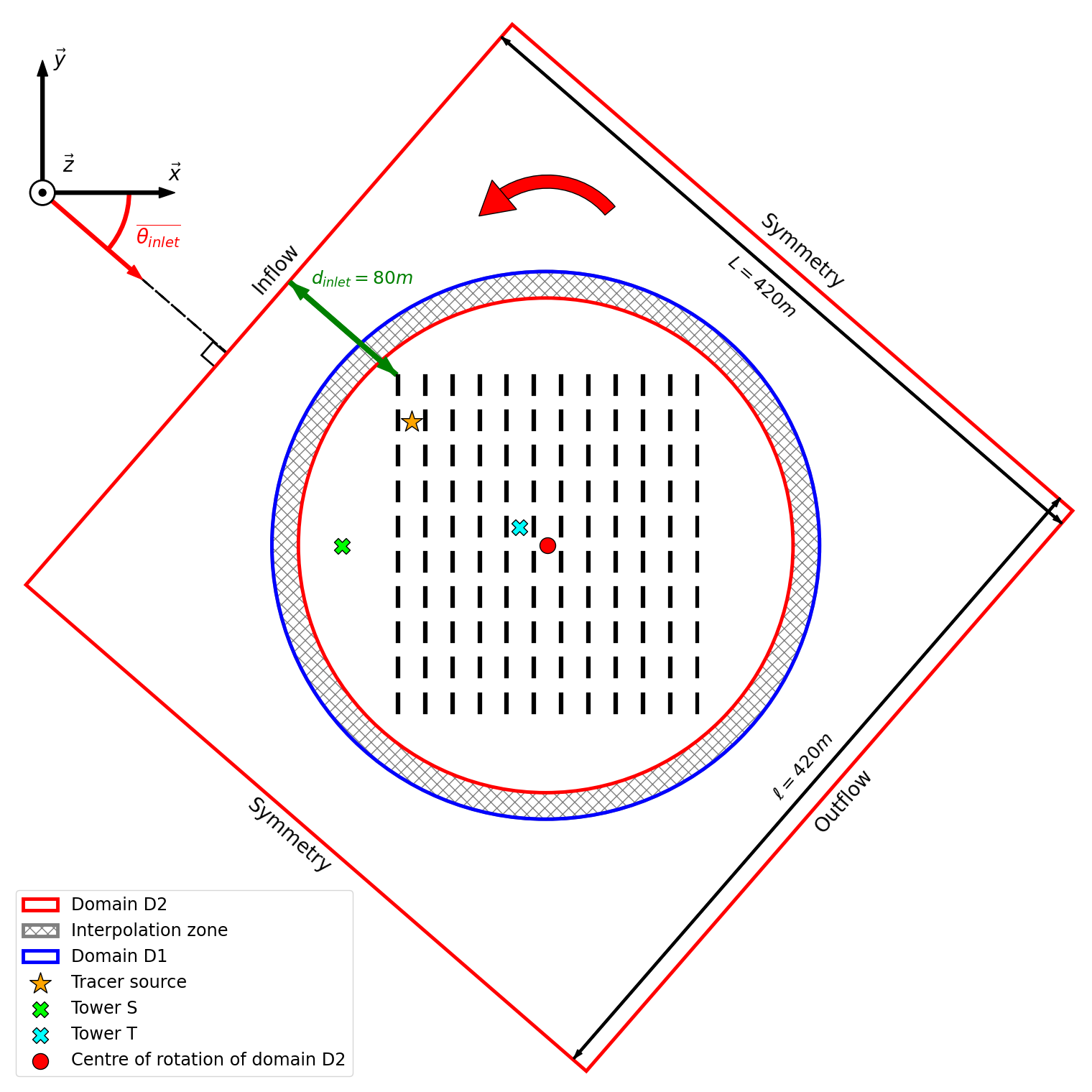 20
Eliott Lumet et al. 2022 – Data assimilation for microscale pollutant atmospheric dispersion
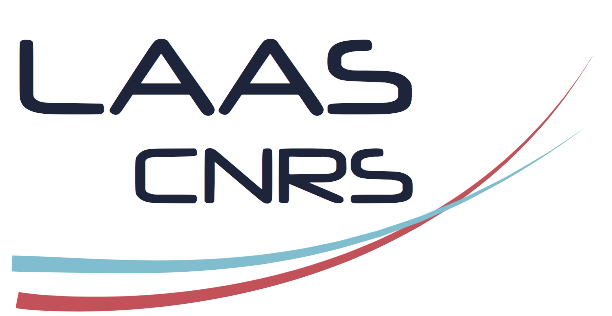 Appendice II: TurboMUST
21
Eliott Lumet et al. 2022 – Data assimilation for microscale pollutant atmospheric dispersion
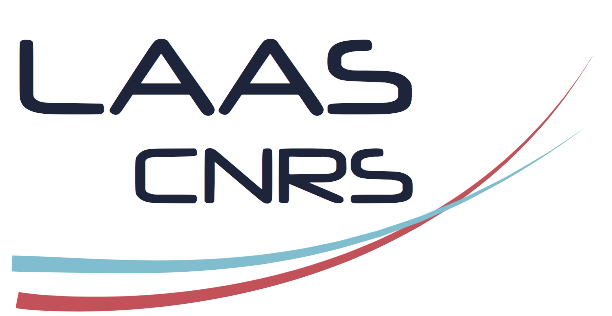 Appendice III: Turbulence injection method
Principle
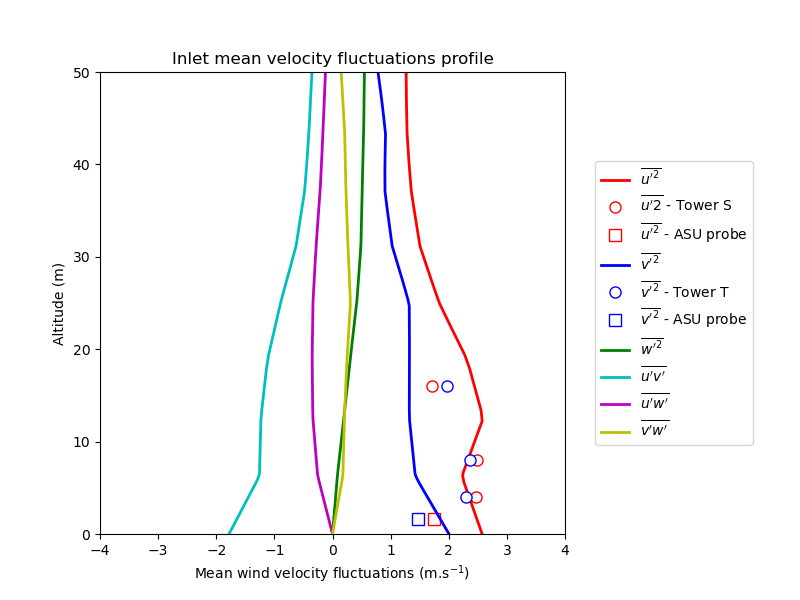 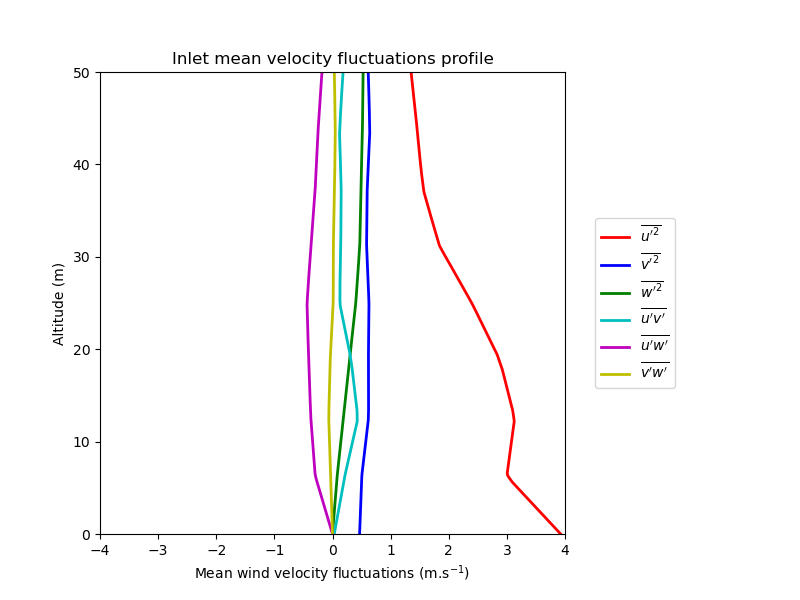 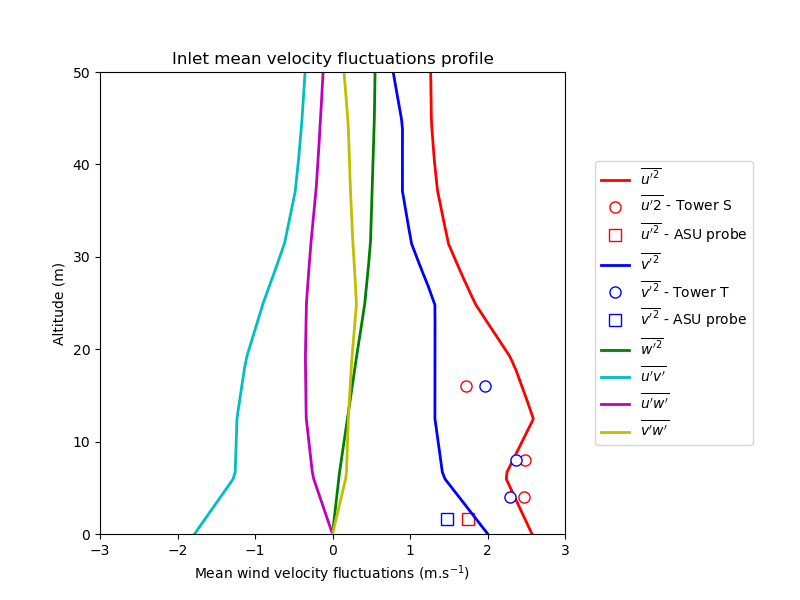 Good agreement with experimental fluctuations data
Precursor
Simulation

CL périodiques
Champ libre (sans obstacles)
Maillage quads
Convergence statistique
Turbulence Injection
22
Eliott Lumet et al. 2022 – Data assimilation for microscale pollutant atmospheric dispersion
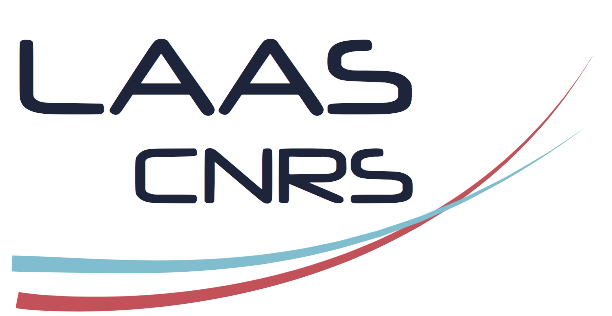 Appendice III: Turbulence injection method
Results
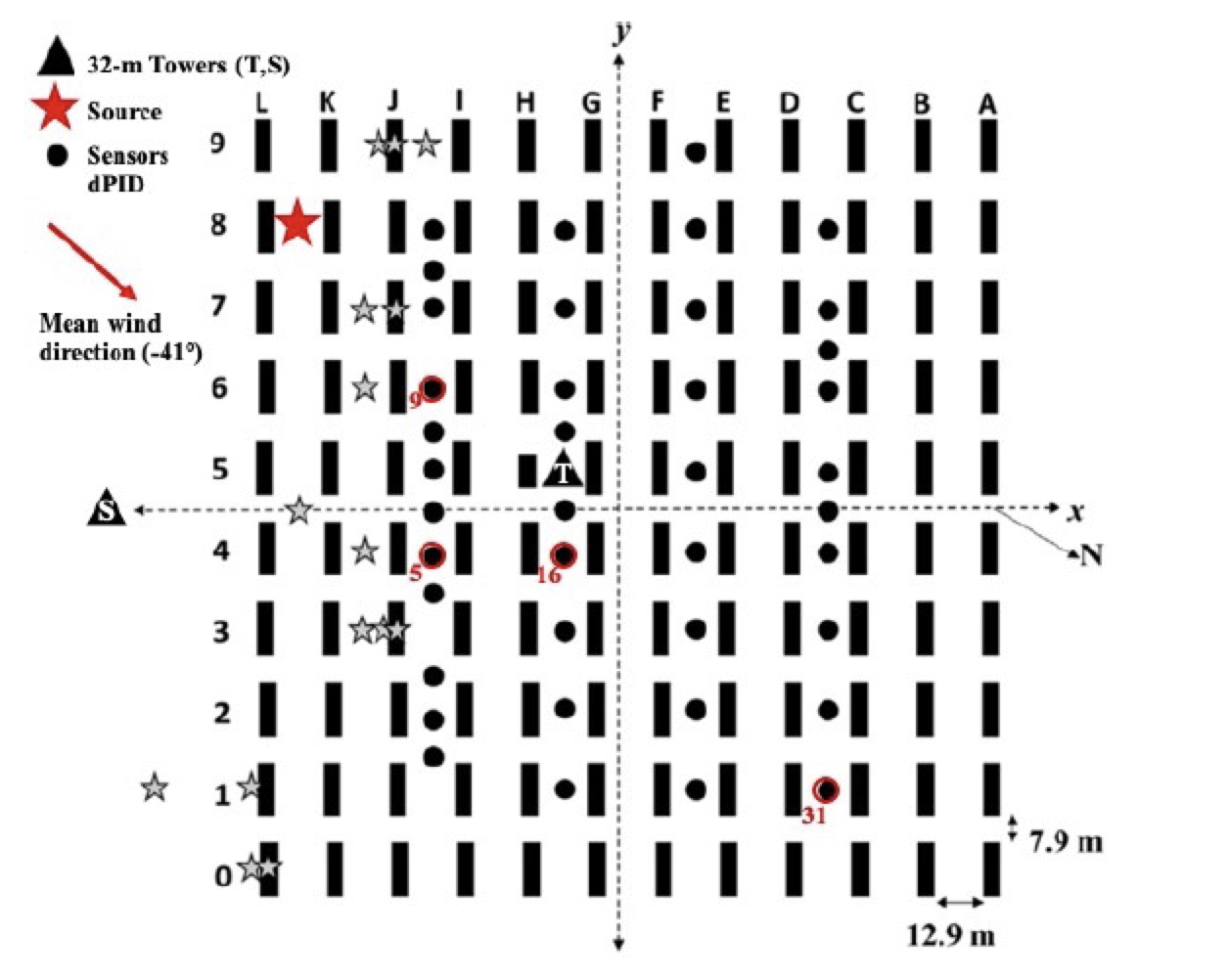 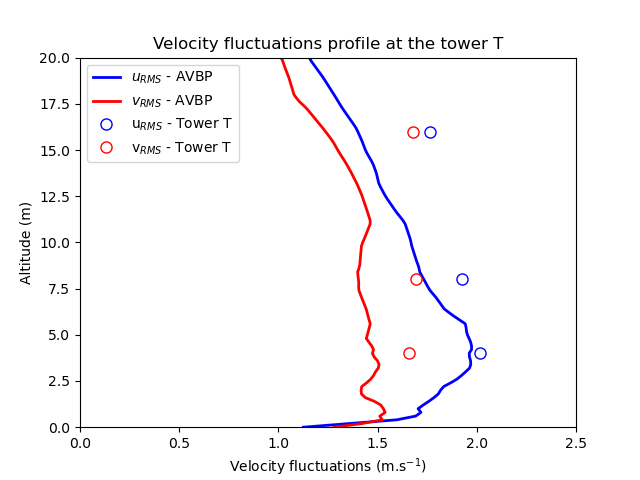 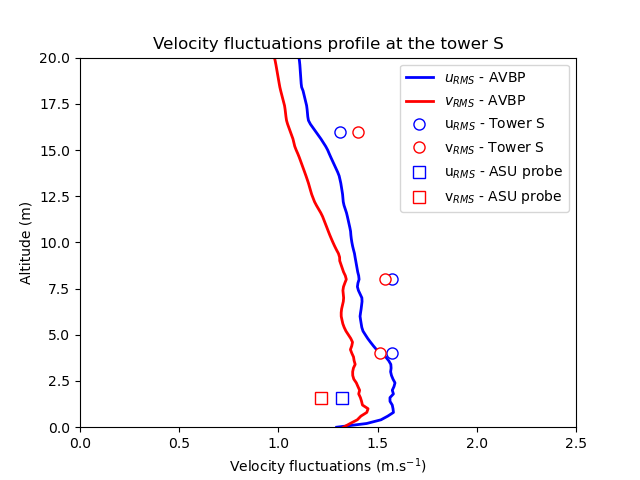 Overall good agreement with experimental data

Lack of TKE over the canopy
23
Eliott Lumet et al. 2022 – Data assimilation for microscale pollutant atmospheric dispersion
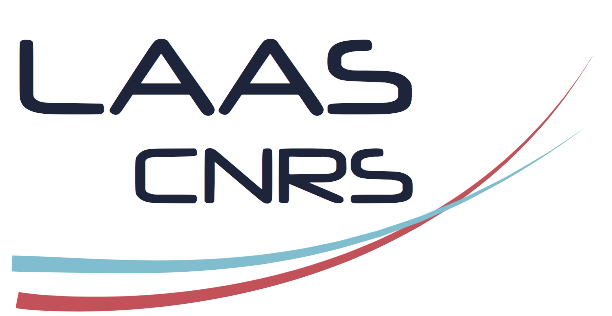 Appendice III: Turbulence injection method
Results
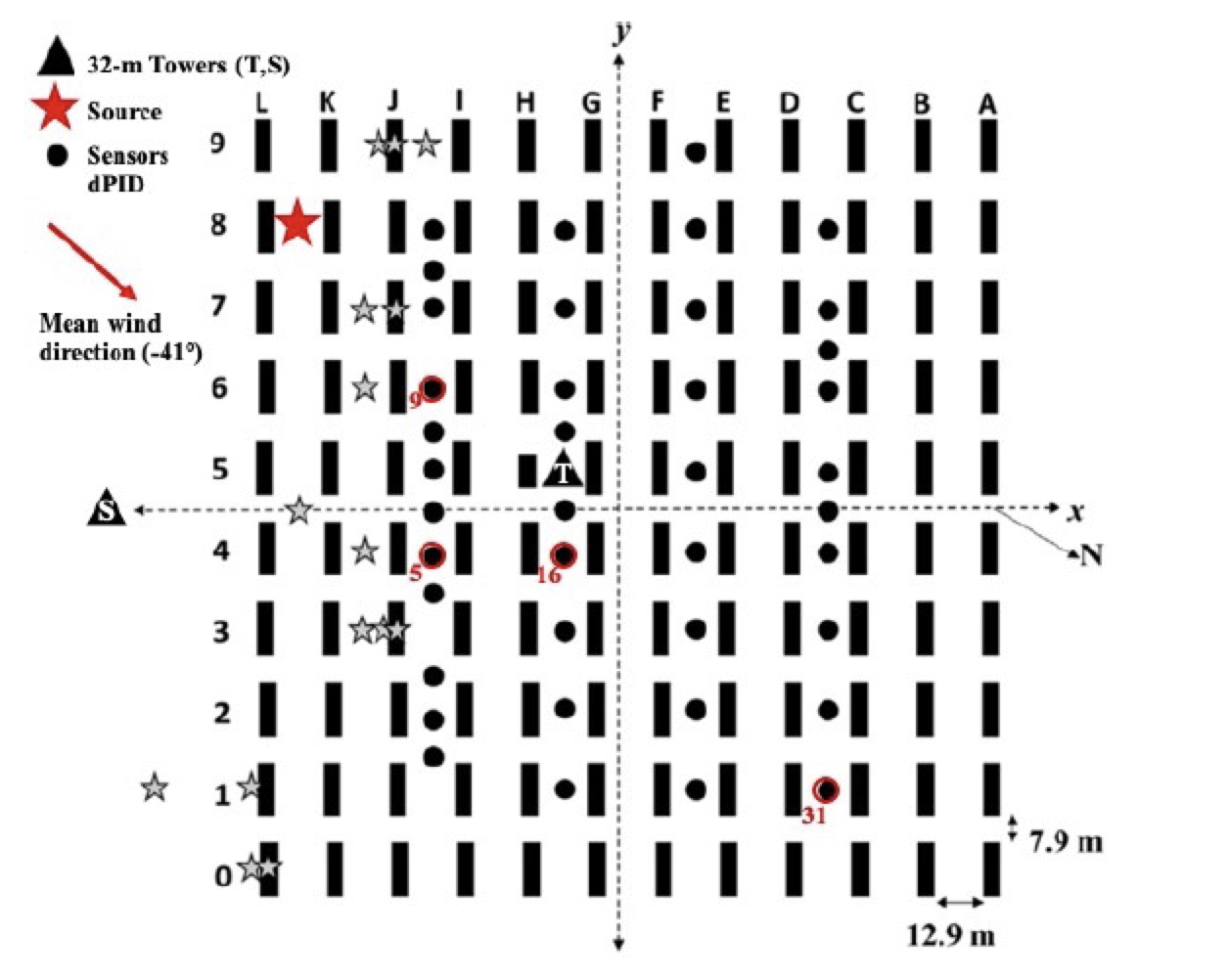 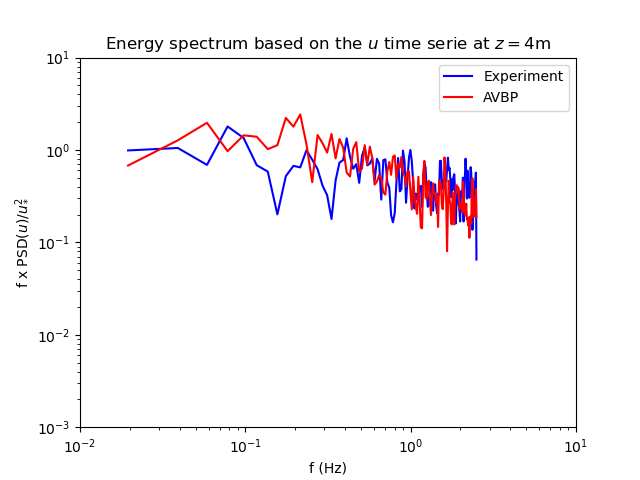 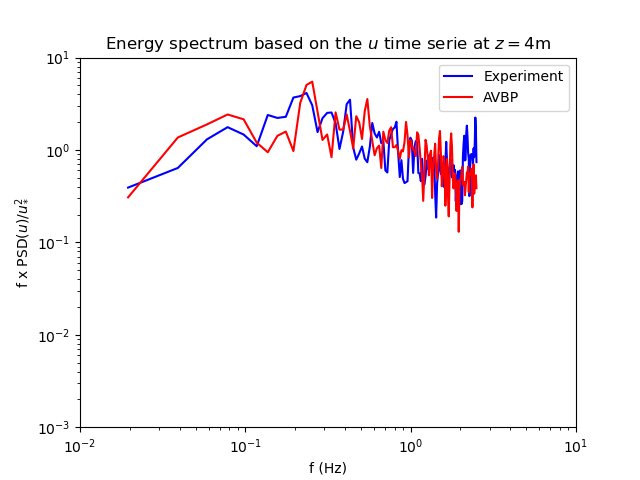 Fine reproduction of the turbulence
24
Eliott Lumet et al. 2022 – Data assimilation for microscale pollutant atmospheric dispersion
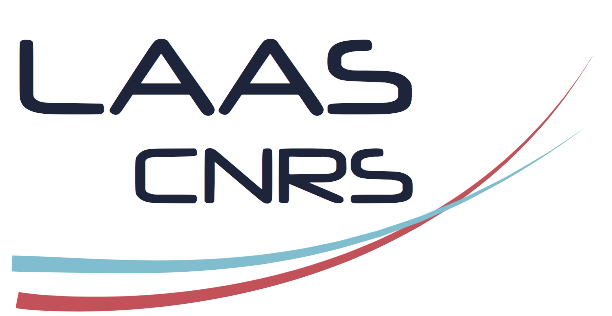 Appendice IV: Uncertain parameter space definition
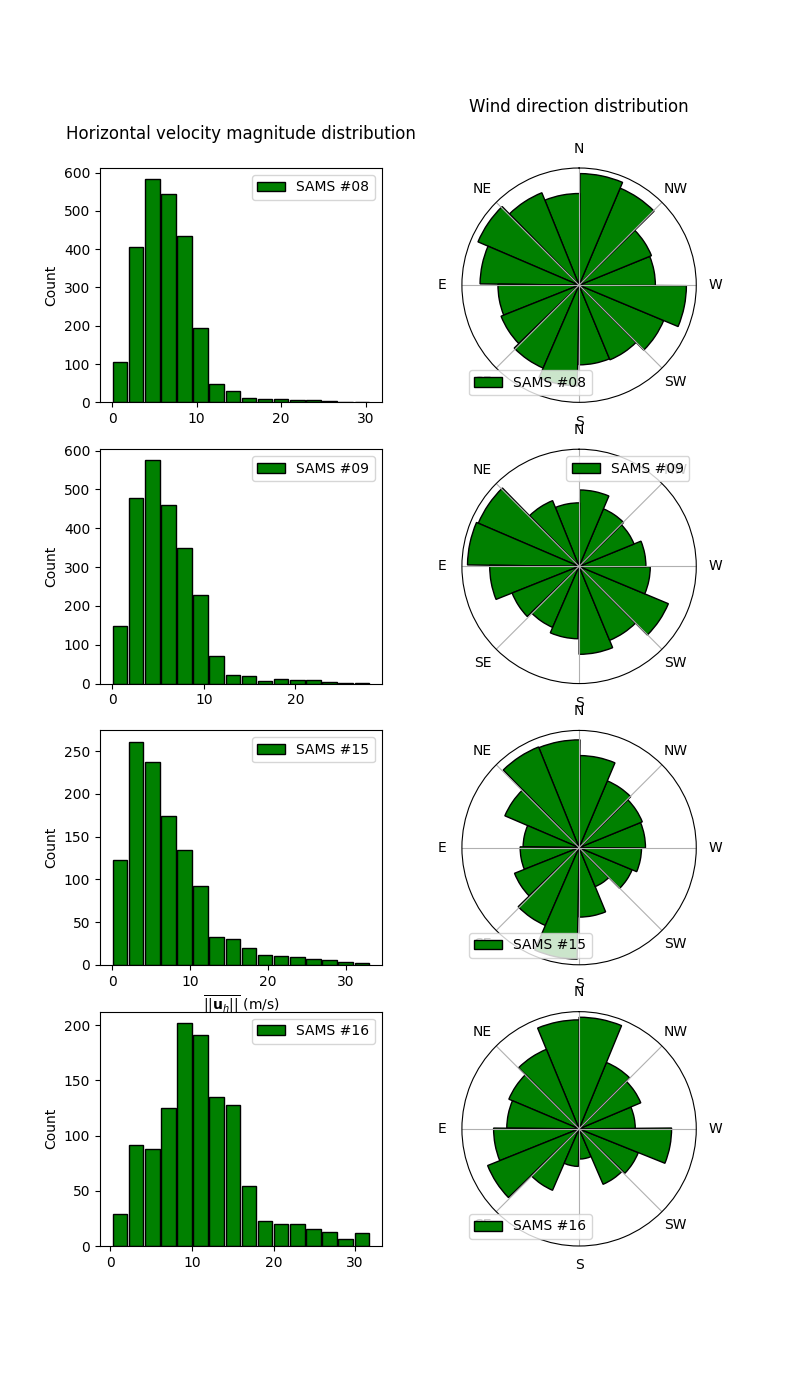 Perturbed Physics Ensemble
Goal: Sample the parameter space to build a surrogate model

Method: Halton sequence (low-discrepancy)

What ranges of variation for uncertain parameters?
Microclimatology based on 12 days of acquisition by one MUST SAMS station:

Constraints on the wind direction:
- Limited simulations budget
- The plume must pass through the containers
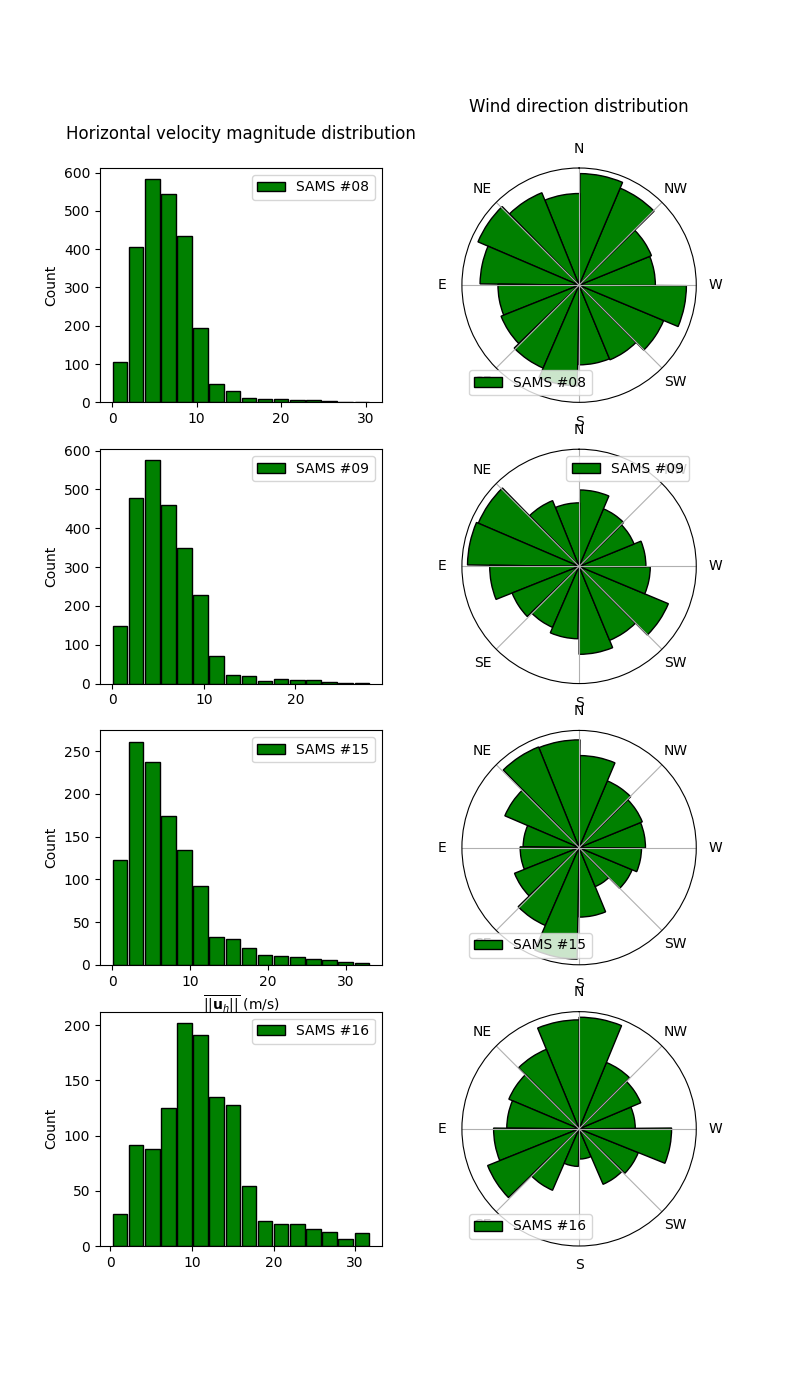 25
Eliott Lumet et al. 2022 – Data assimilation for microscale pollutant atmospheric dispersion
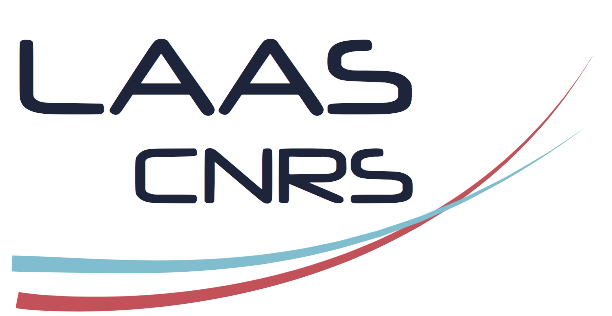 Appendice V: Surrogate model results
Metrics averaged over all the validation samples:
For each sample the metrics are computed by comparison between the surrogate and the LES estimations
The scores below are the averages of all these metrics computations
26
Eliott Lumet et al. 2022 – Data assimilation for microscale pollutant atmospheric dispersion
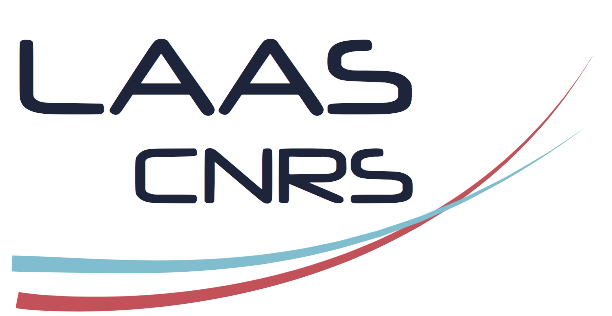 Appendice VI: IEnKF algorithm for parameter estimation
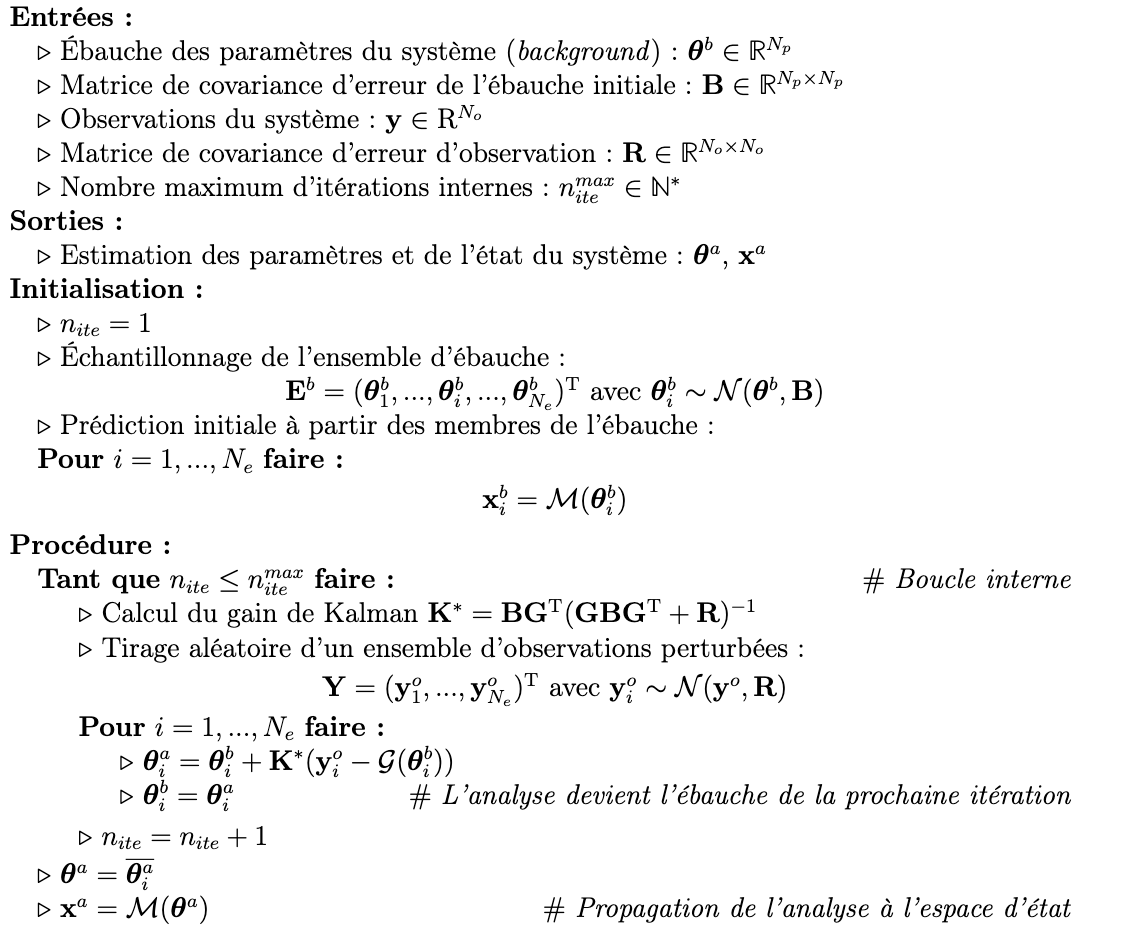 27
Eliott Lumet et al. 2022 – Data assimilation for microscale pollutant atmospheric dispersion
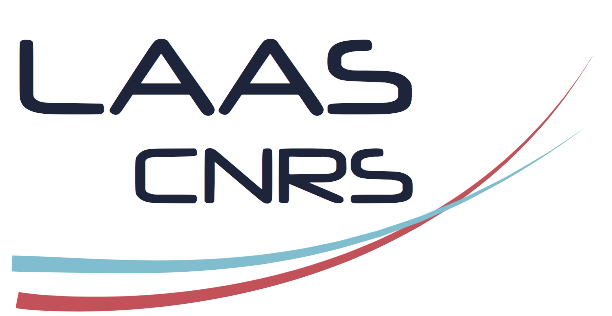 Appendice VII: Concentration anamorphosis
Liu et al. 
2017
Detection threshold: Avoid giving too much weight to low concentrations obs
28
Eliott Lumet et al. 2022 – Data assimilation for microscale pollutant atmospheric dispersion
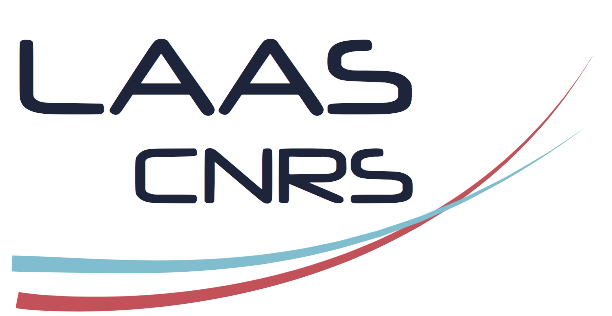 Appendice VIII: Other Data Assimilation results
Metrics results:
Quantify the misft between the truth concentration field and the ones from data assimilation
29
Eliott Lumet et al. 2022 – Data assimilation for microscale pollutant atmospheric dispersion
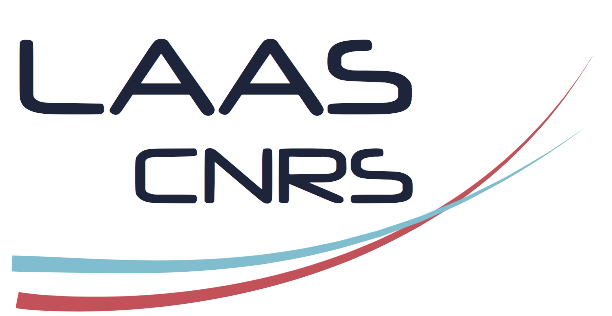 Appendice VIII: Other Data Assimilation results
Concentration fields results:
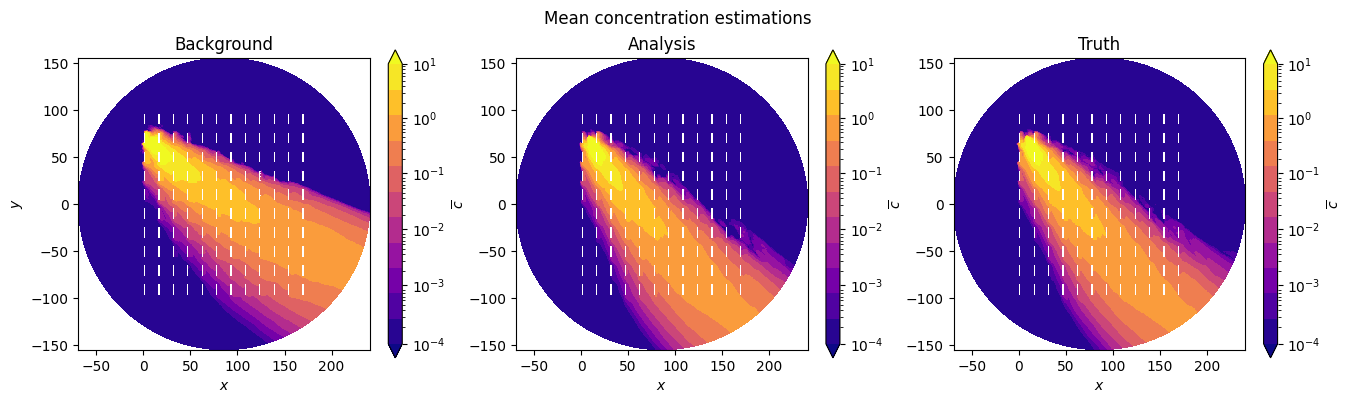 30
Eliott Lumet et al. 2022 – Data assimilation for microscale pollutant atmospheric dispersion
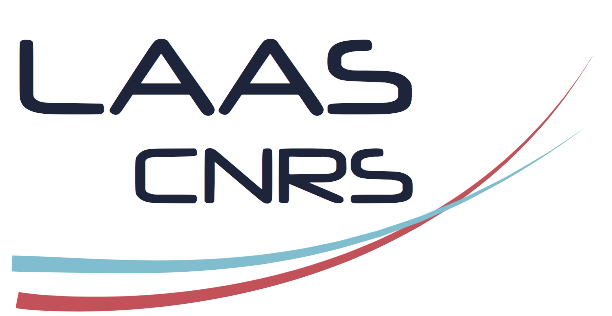 Appendice VIII: Other Data Assimilation results
Concentration estimations at probes locations:
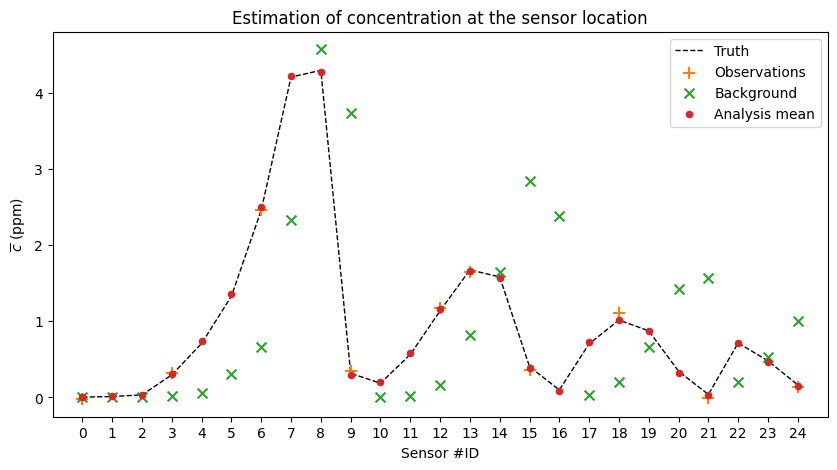 31
Eliott Lumet et al. 2022 – Data assimilation for microscale pollutant atmospheric dispersion
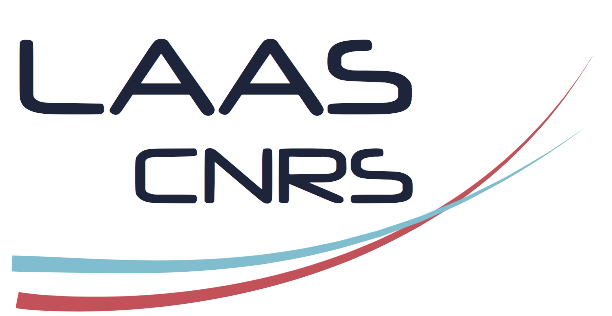 Appendice VIII: Other Data Assimilation results
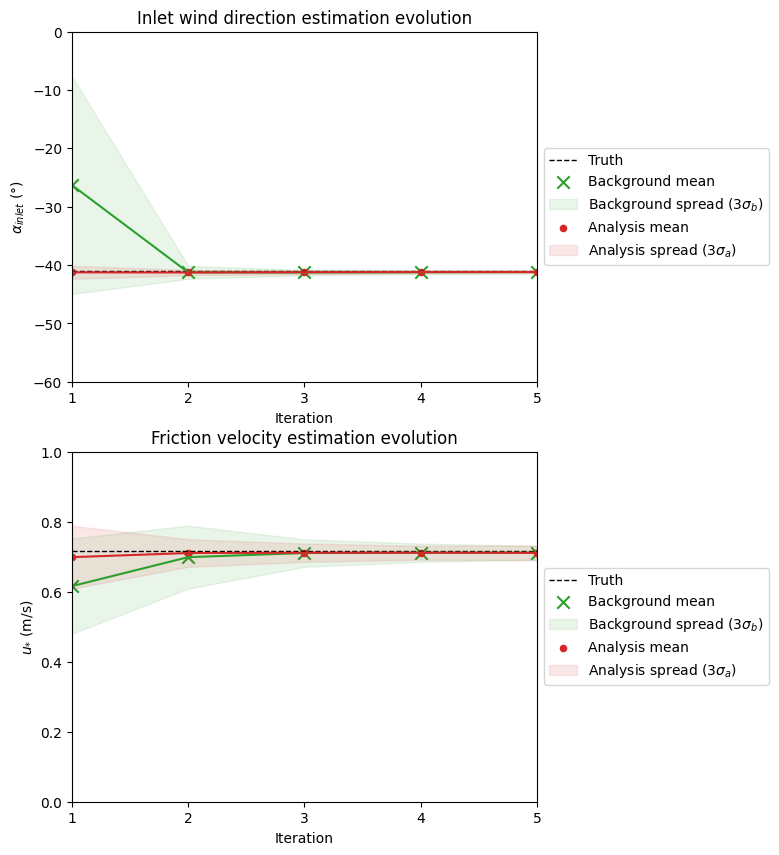 Evolution of the parameters estimation:
32
Eliott Lumet et al. 2022 – Data assimilation for microscale pollutant atmospheric dispersion
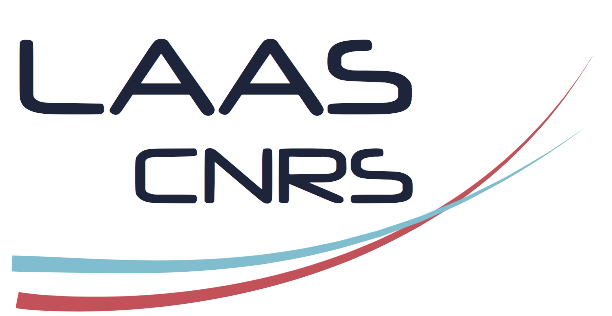 Appendice IX: Sensitivity Analysis
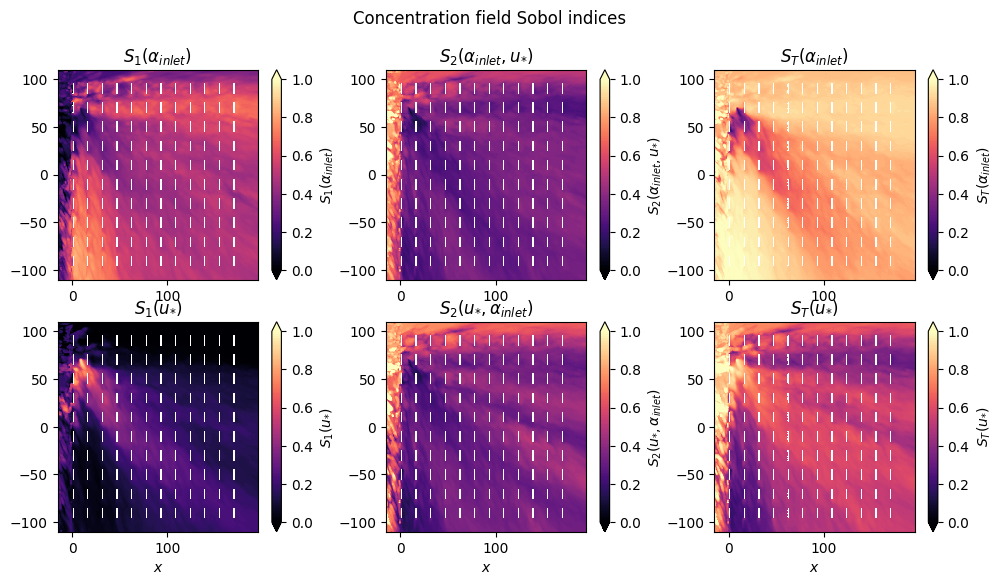 Sobol Indices:
33
Eliott Lumet et al. 2022 – Data assimilation for microscale pollutant atmospheric dispersion
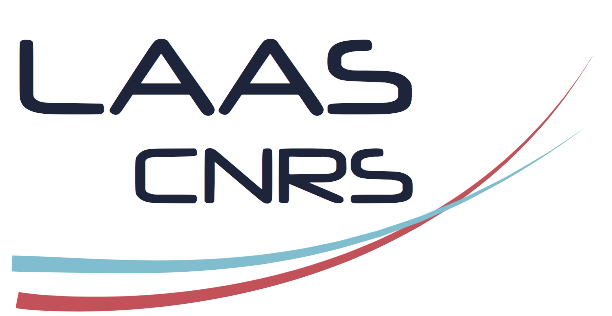